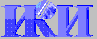 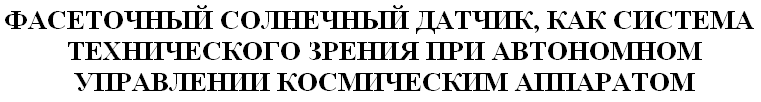 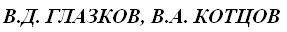 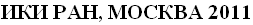 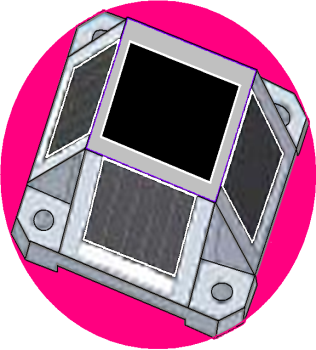 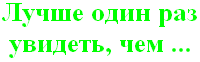 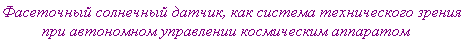 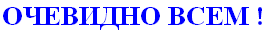 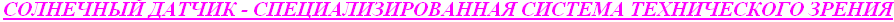 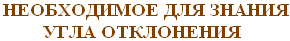 1368 Вт/м 2
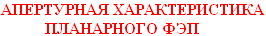 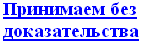 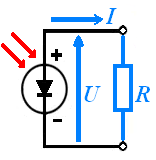 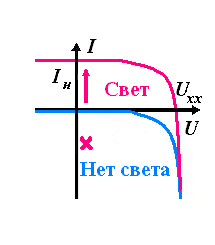 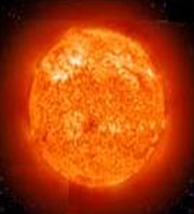 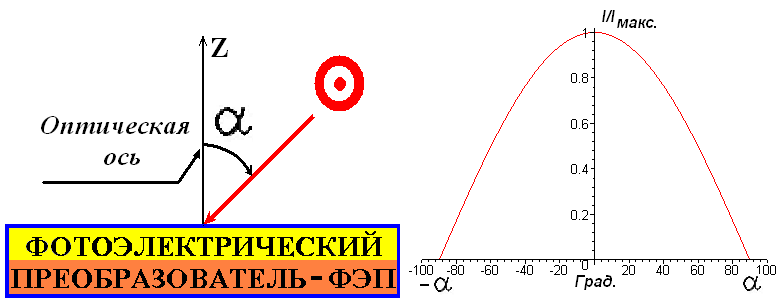 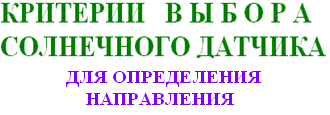 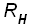 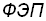 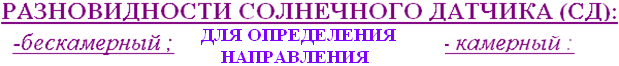 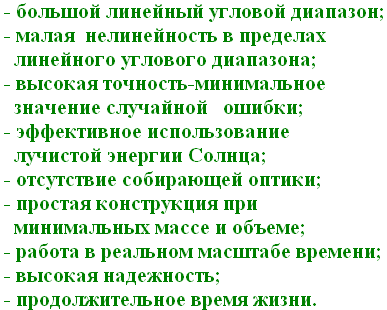 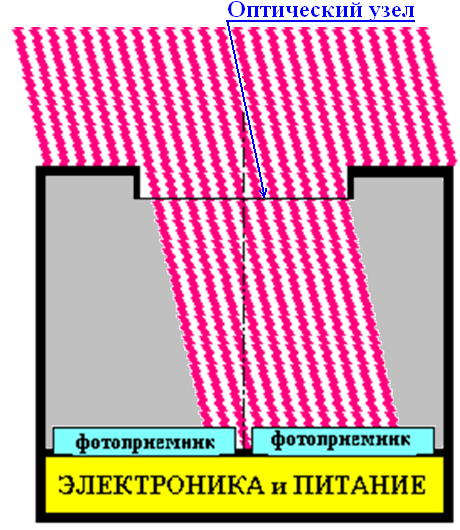 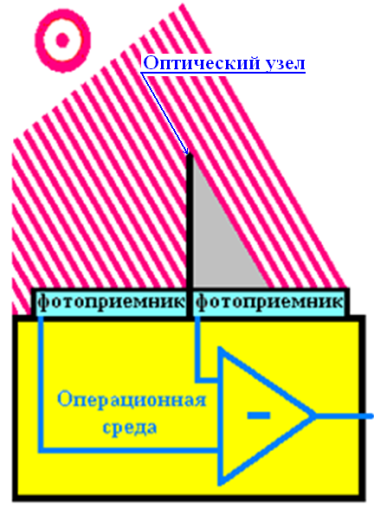 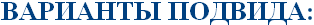 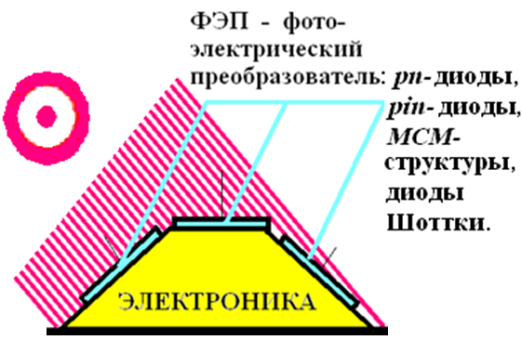 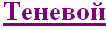 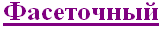 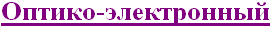 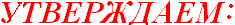 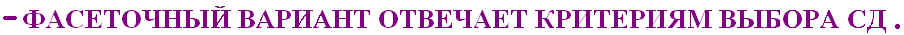 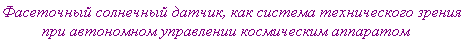 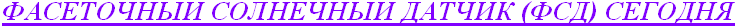 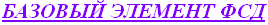 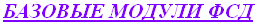 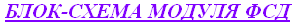 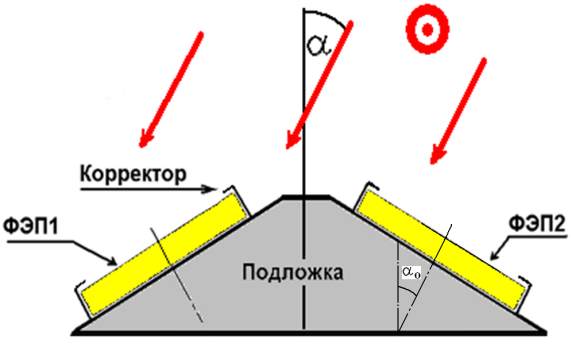 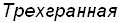 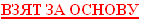 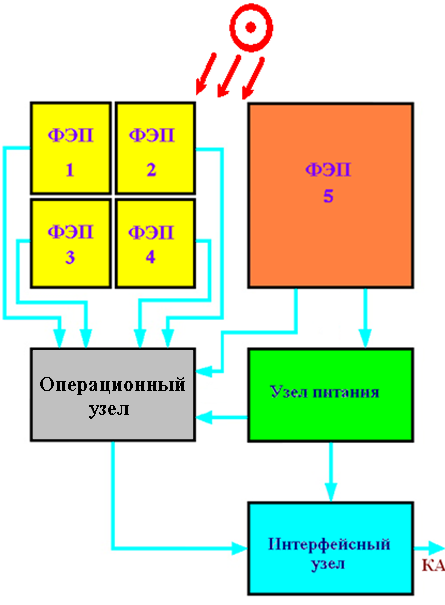 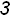 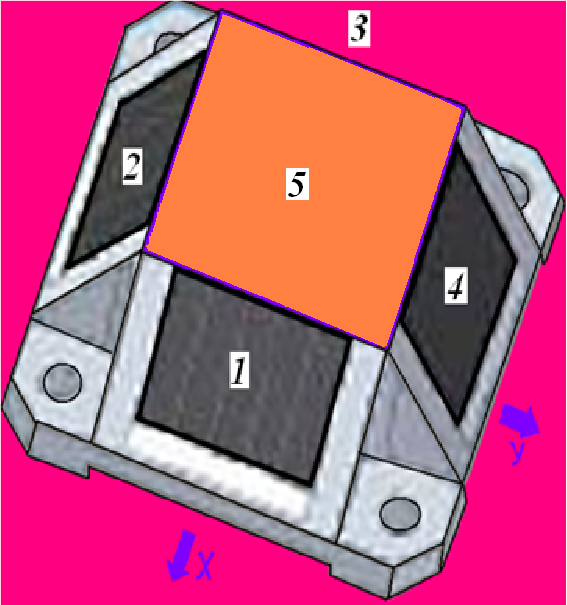 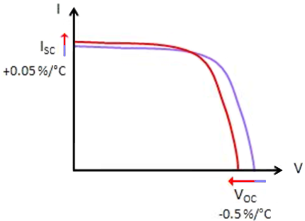 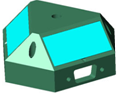 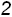 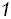 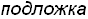 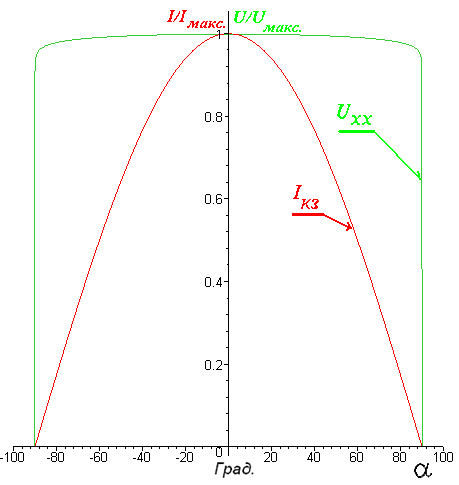 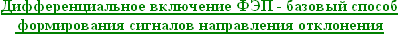 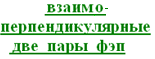 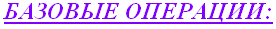 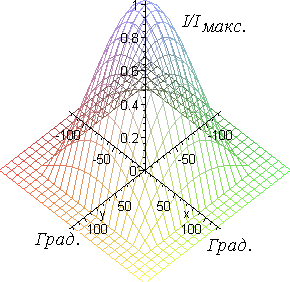 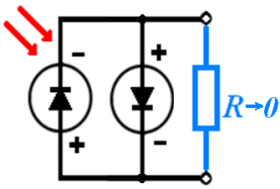 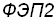 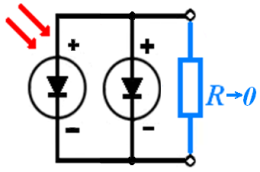 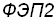 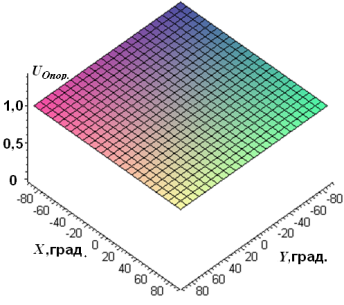 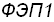 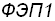 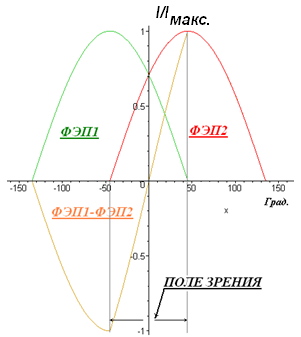 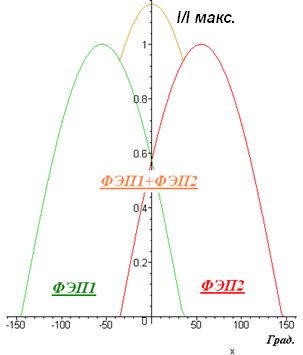 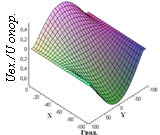 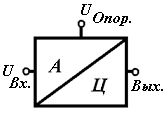 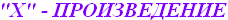 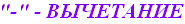 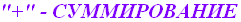 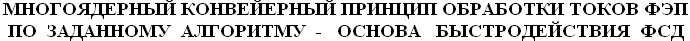 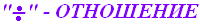 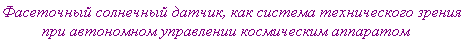 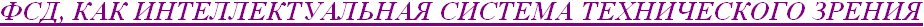 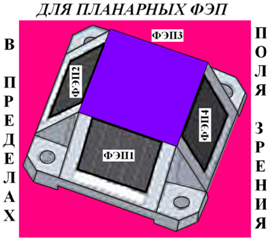 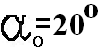 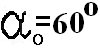 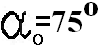 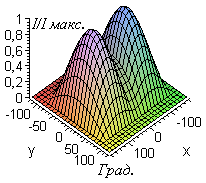 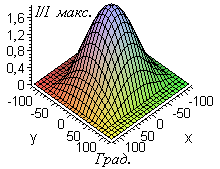 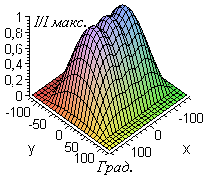 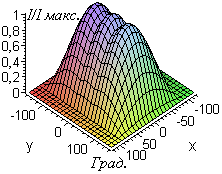 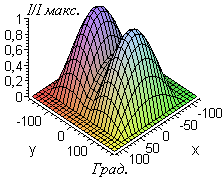 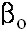 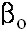 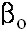 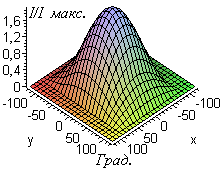 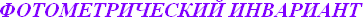 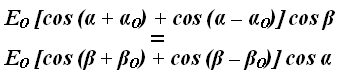 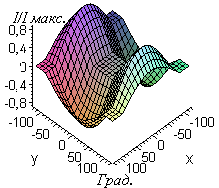 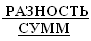 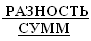 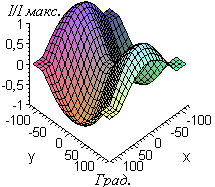 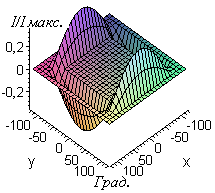 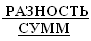 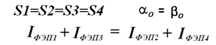 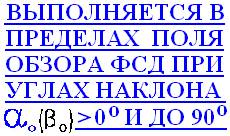 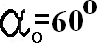 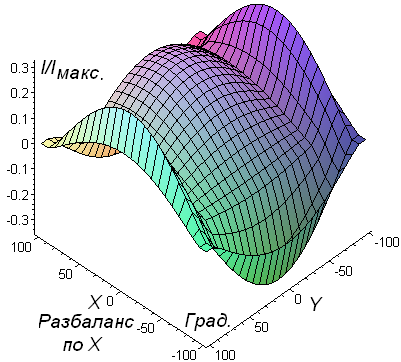 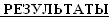 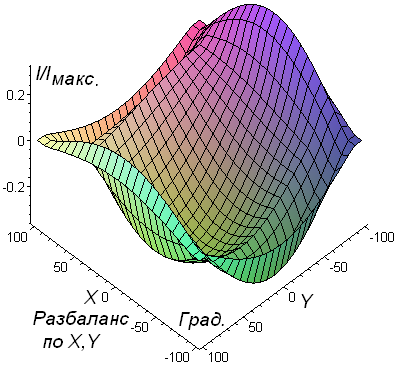 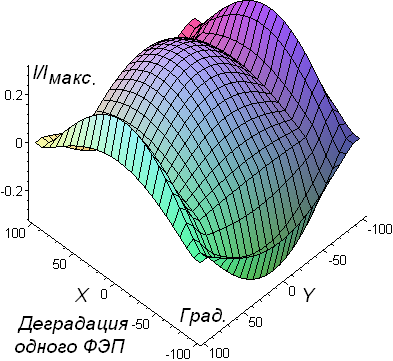 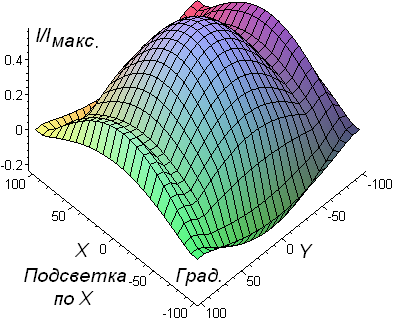 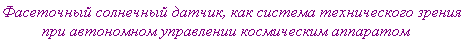 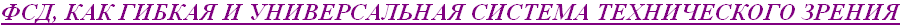 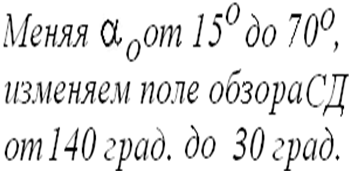 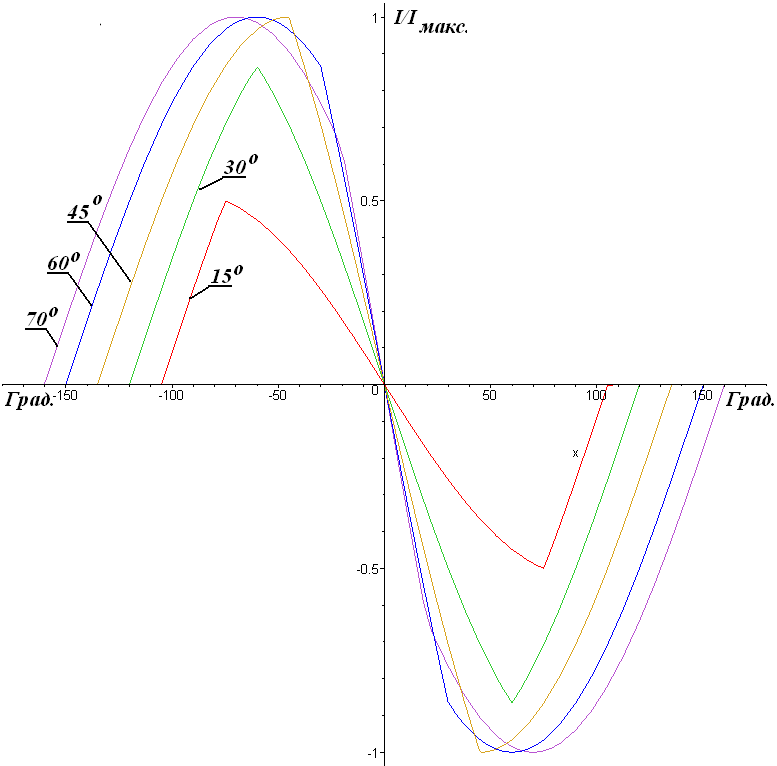 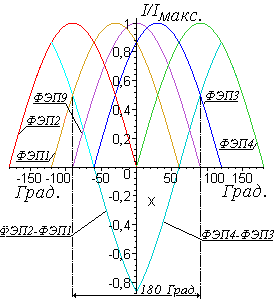 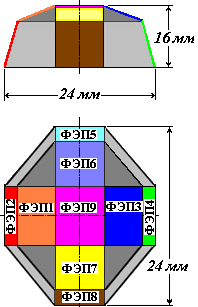 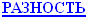 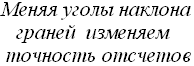 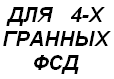 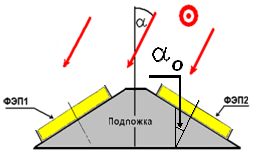 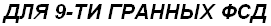 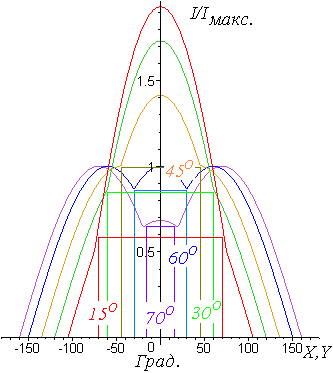 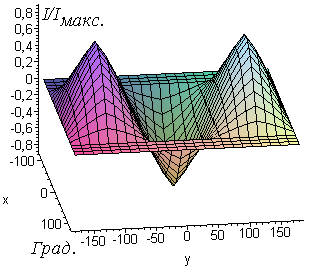 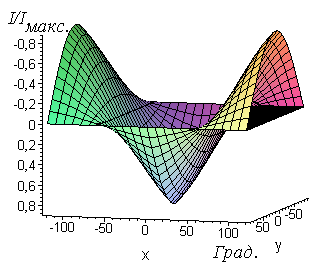 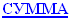 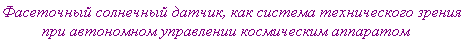 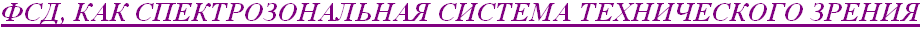 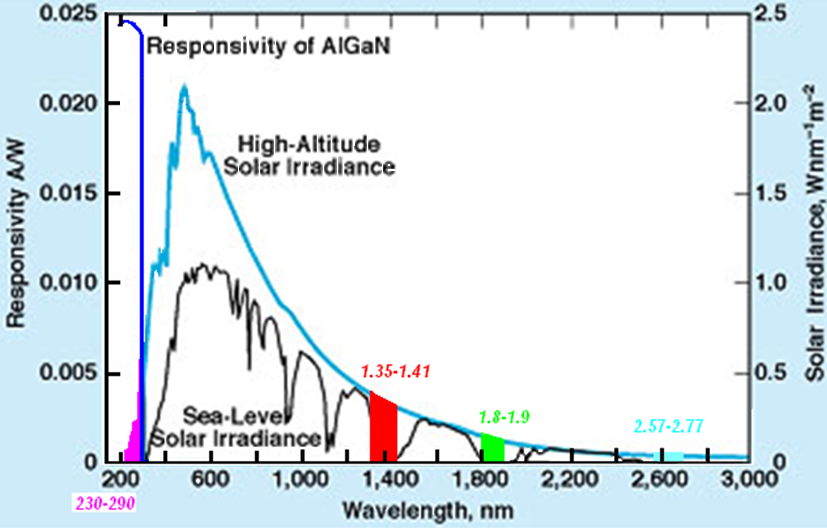 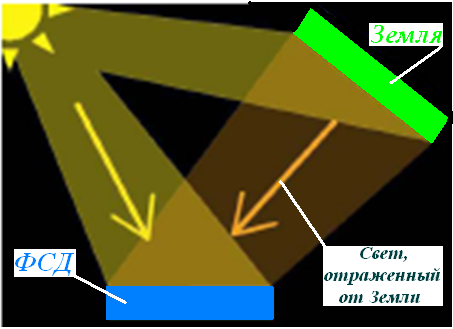 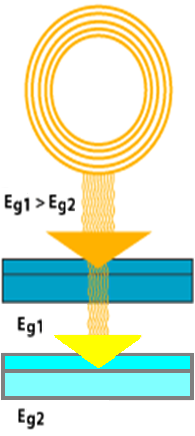 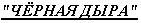 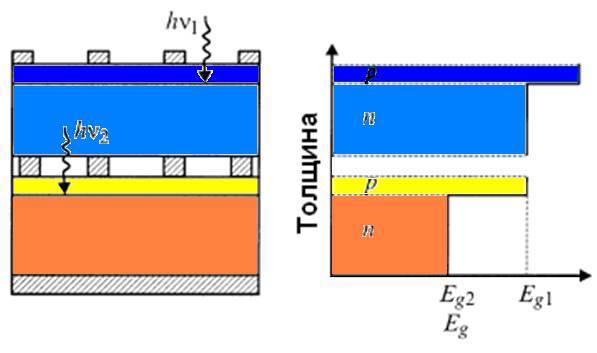 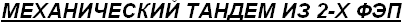 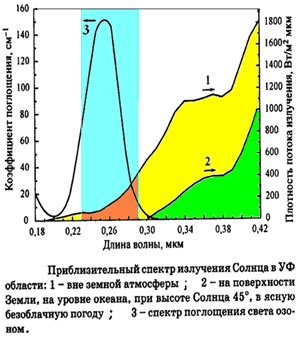 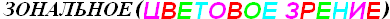 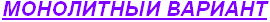 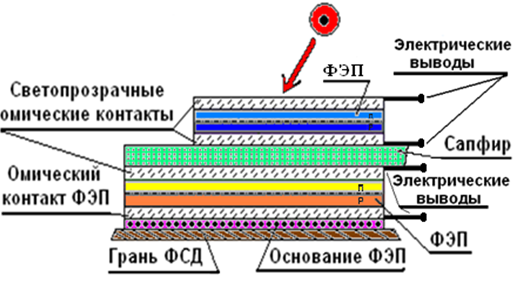 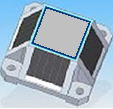 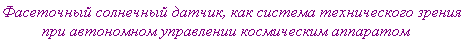 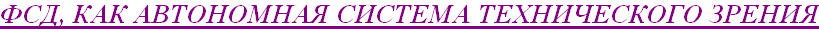 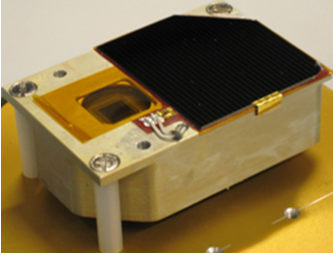 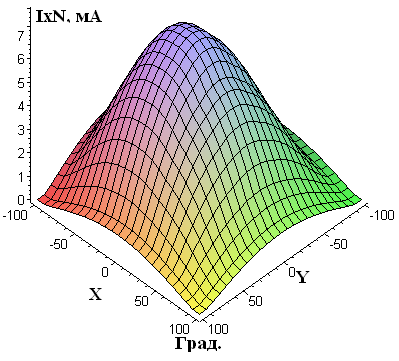 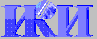 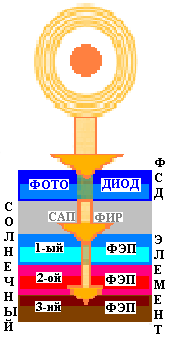 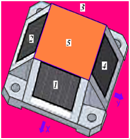 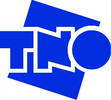 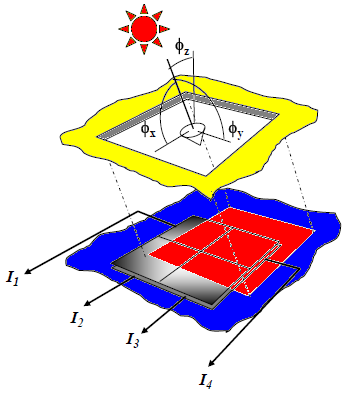 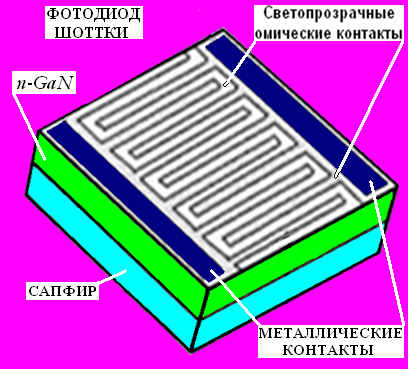 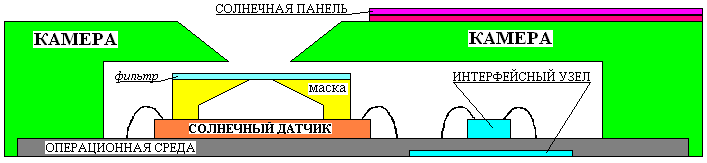 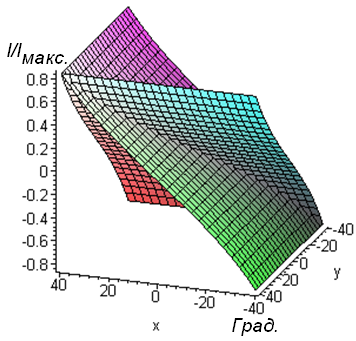 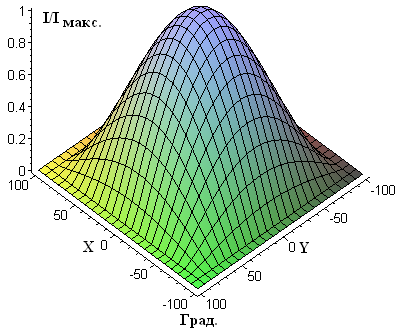 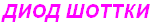 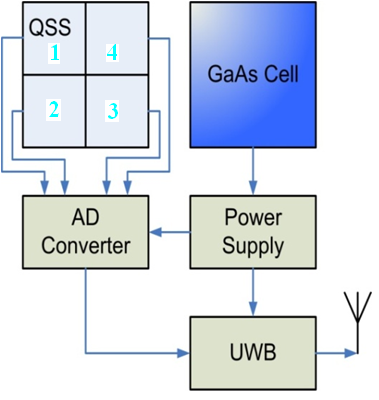 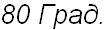 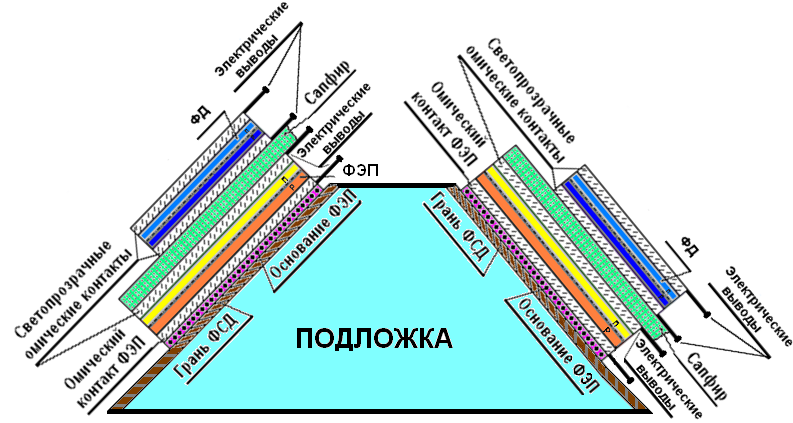 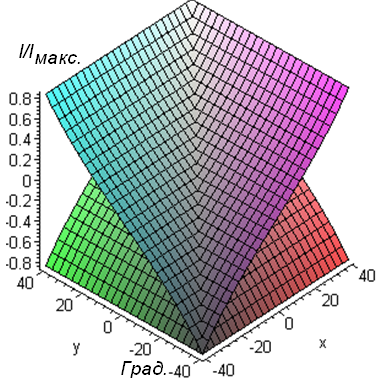 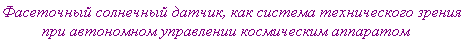 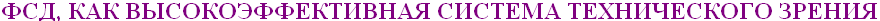 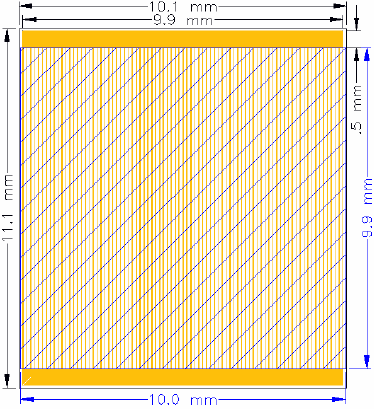 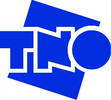 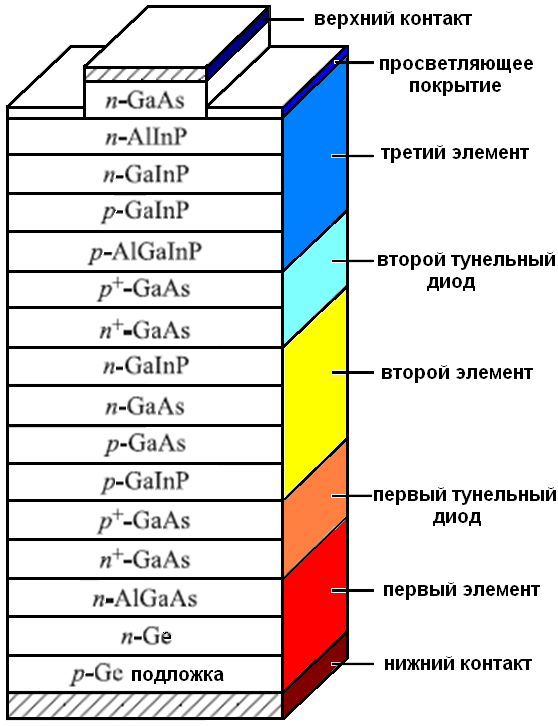 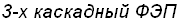 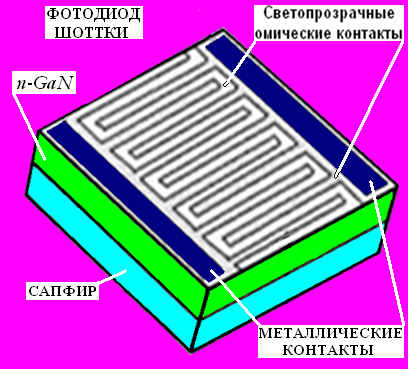 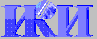 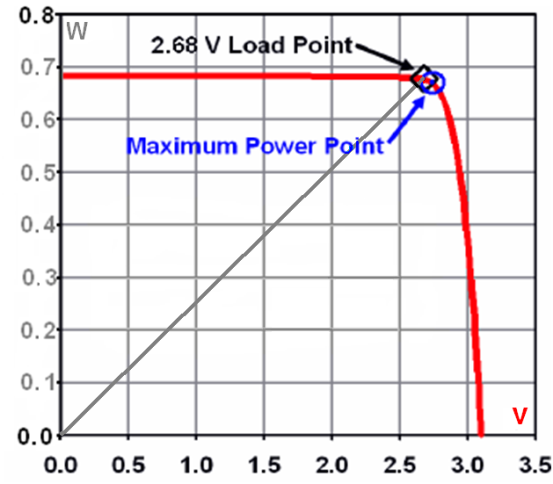 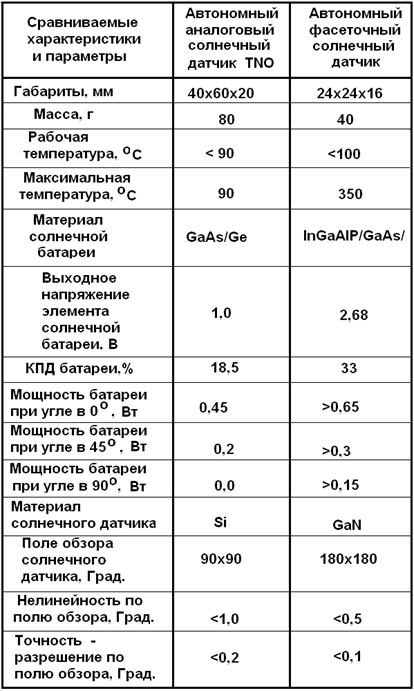 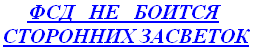 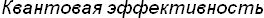 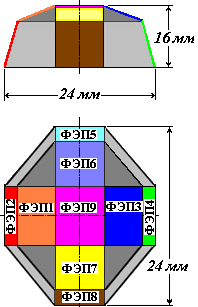 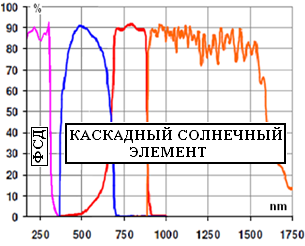 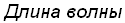 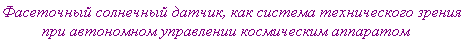 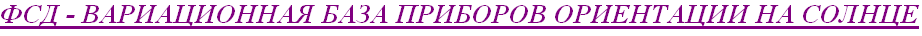 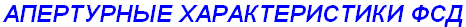 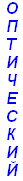 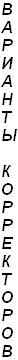 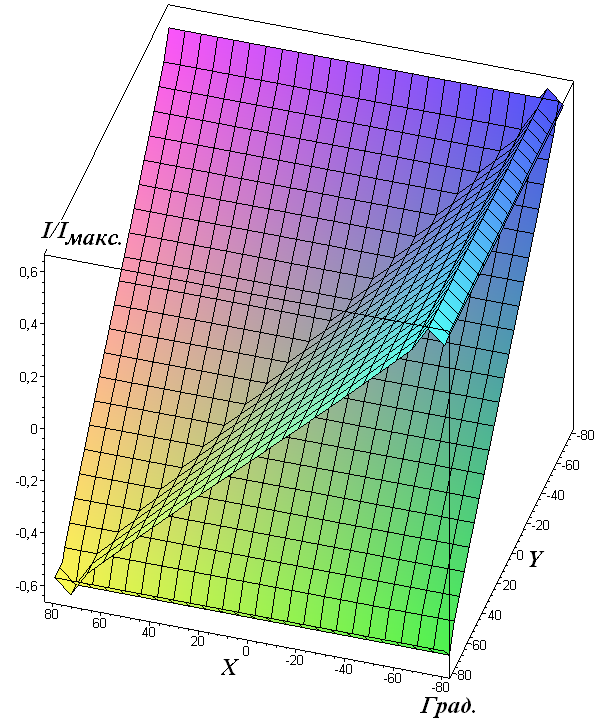 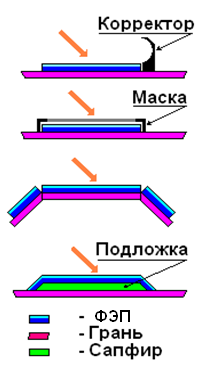 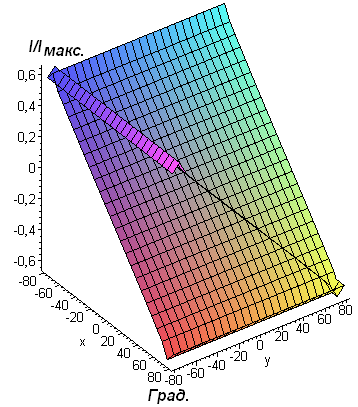 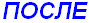 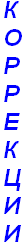 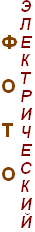 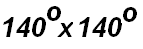 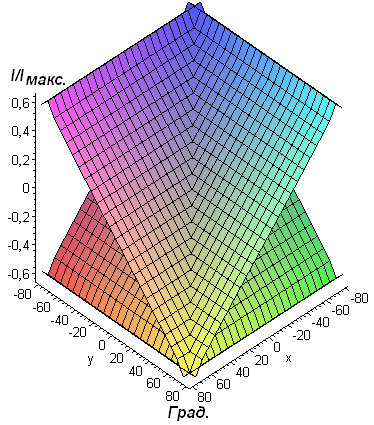 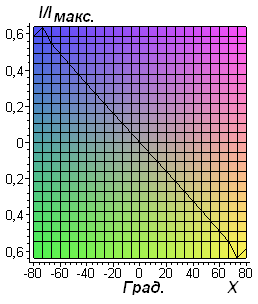 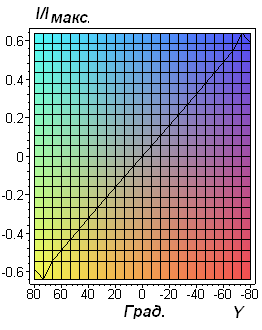 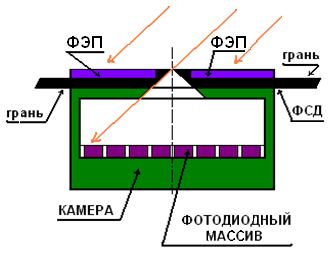 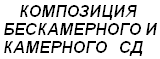 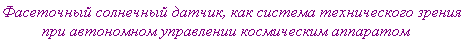 Заключение
Технологический прогресс в области материалов и базовых элементов электроники породил большой спектр новых компонентов, стабильно функционирующих в суровых условиях открытого космоса. Замена Si на твердые растворы А3В5 и III-нитриды, использование гетеропереходов и других полупроводниковых структур, переход к тандемным и каскадным объединениям фотодиодов для более эффективного преобразования солнечного излучения в электрический ток – неполный перечень результатов эволюционного технологического прогресса. Достигнутое совершенство фотоэлектрических преобразователей солнечной энергии позволило использовать их как измерительный инструмент в условиях открытого космоса и перейти к созданию бортовых систем технического зрения, которые моделируют в определенной степени конфигурацию нейросуперпозиционного фасеточного глаза насекомых, т.е. к многогранным зрительным конструкциям. Основными преимуществами фасеточного солнечного датчика являются то, что его масса и размеры, относительно систем технического зрения других типов, невелики, и высокая точность и большое поле зрения могут быть реализованы одновременно, кроме того он может быть автономным прибором.
    Итог – Фасеточные солнечные датчики в виде многогранной конструкции с минимальным набором ФЭП и электронных элементов, как СТЗ при автономном управлении КА, являются перспективным прибором для микро, нано и пико спутников, которые будут использоваться РАН для фундаментальных и прикладных космических исследований.
Вячеслав Данилович Глазков - старший научный сотрудник, к.т.н.,
тел. 333-41-11, 424-06-02, E-mail:vdglazkov@gmail.com;
 Владимир Александрович Котцов - научный сотрудник, тел. 333-64-33,
 E-mail:vladkott@mail.ru.
СПАСИБО ЗА ВНИМАНИЕ!